Autor: Mgr. Jana Pavlůsková
Datum: únor 2013
Ročník: 7.
Vzdělávací oblast: Člověk a příroda
Vzdělávací obor: Zeměpis
Tematický okruh: Zeměpis světadílů
Téma: Amerika – vodstvo
Anotace: Prezentace určená jako výklad k učivu o vodstvu 
               amerického kontinentu.
               Materiál je doplněn množstvím fotografií, shrnutím ve   
               formě otázek k opakování a odkazem na interaktivní 
               test k procvičení.
Vodstvo Ameriky
a)
Zopakujte si:
Amazonka je řeka:

v Jižní Americe

v Severní Americe

ve střední Americe
Řeky
Jižní Amerika
Amazonka – nejmohutnější řeka světa
                   - odvodňuje území velikosti Evropy
Paraná, Uruguay – společné ústí La Plata
Severní Amerika
Mississippi – největší řeka Severní Ameriky
                    - spolu s přítokem Missouri využití k dopravě
Mackenzie – většinu roku zamrzlá
Yukon – na Aljašce, kdysi zlatonosná (zlatá horečka v 19. století)
Colorado – Grand Canyon (Velký kaňon)
Amazonka
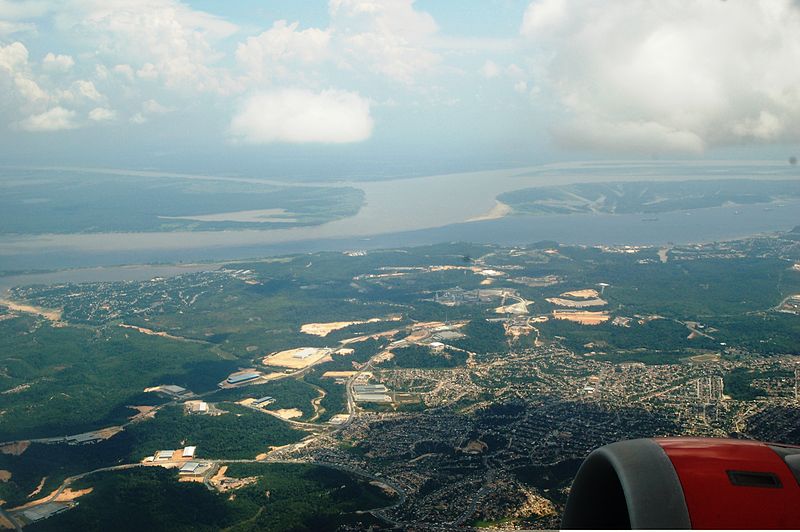 Obr. 1
Obr. 2 – trojmezí (Argentina, Brazílie, Paraguay)
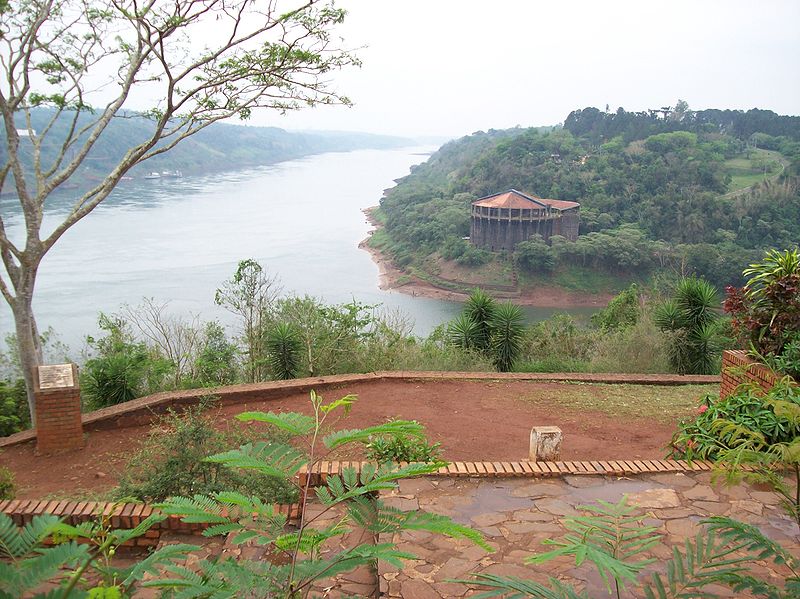 Paraguay
Brazílie
Paraná
Iguazú
Argentina
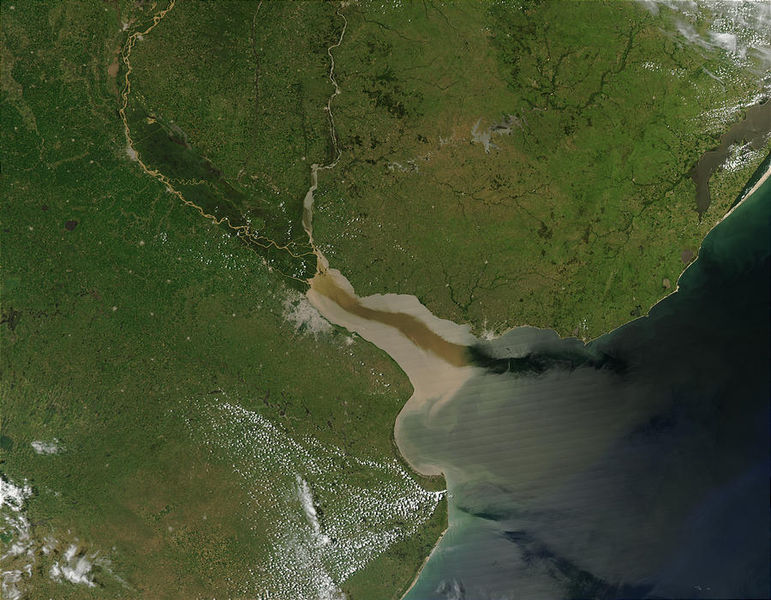 Obr. 3- La Plata
La Plata
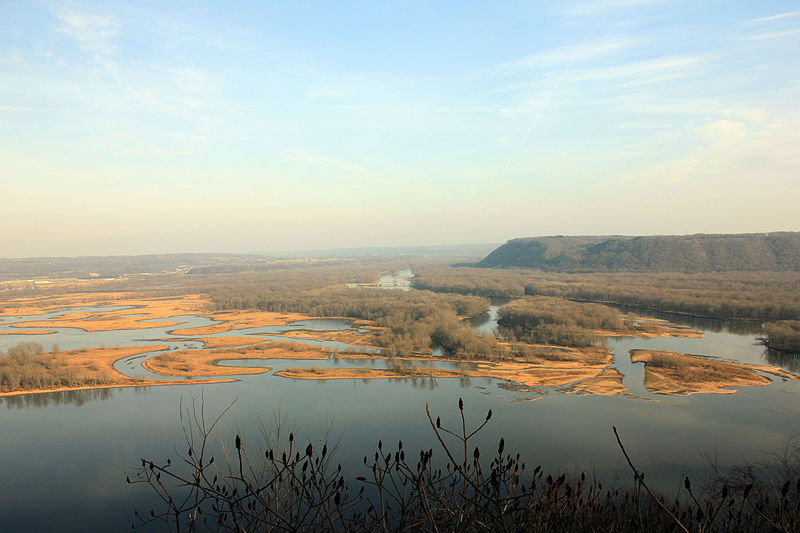 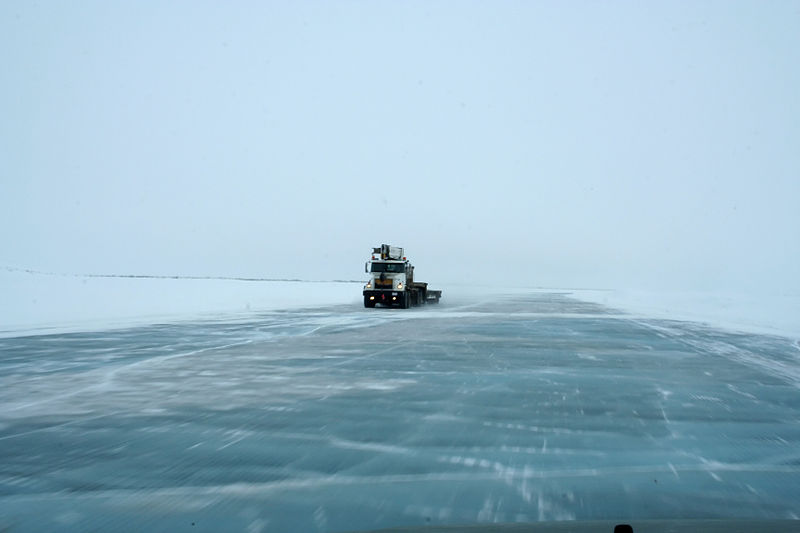 Obr. 4 - Mississippi
Obr. 5 - Mackenzie
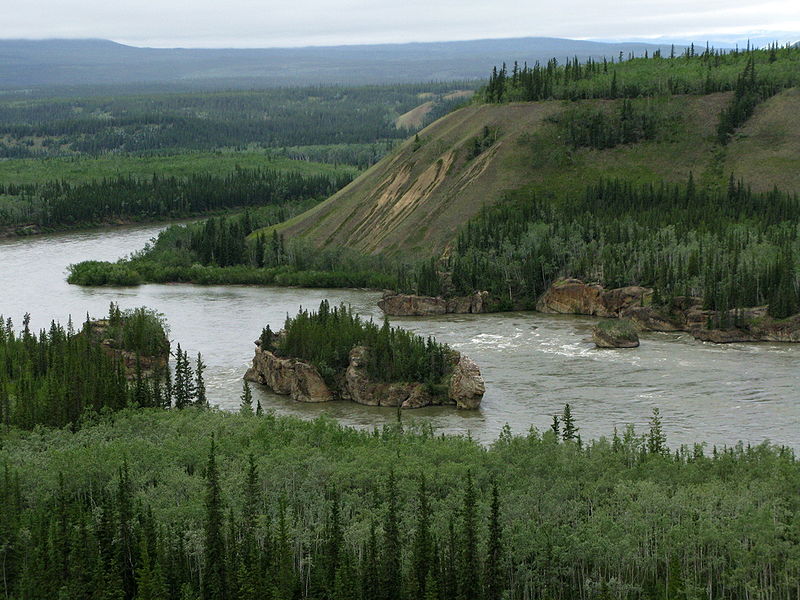 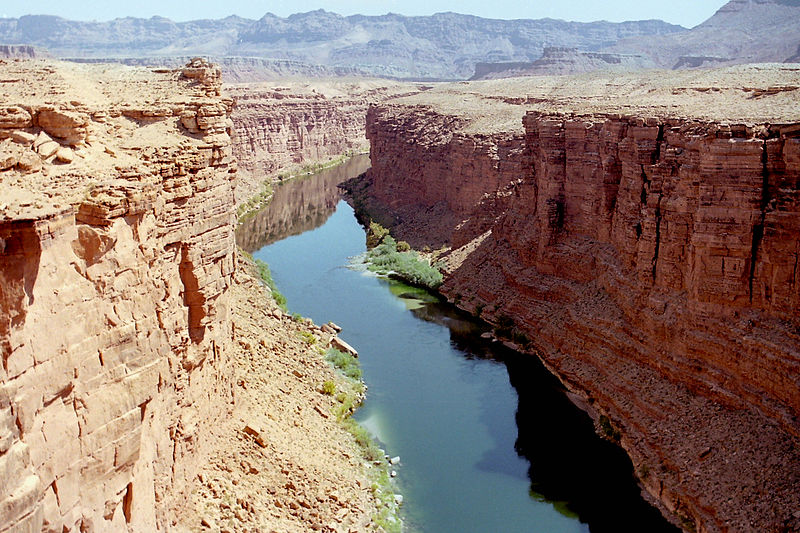 Obr. 6 - Yukon
Obr. 7 – Colorado, Marble Canyon
Vodopády
Niagarské vodopády – na hranici Kanady a USA

Salto Angel – nejvyšší vodopád světa  (979 m)

Iguacú – na stejnojmenné řece
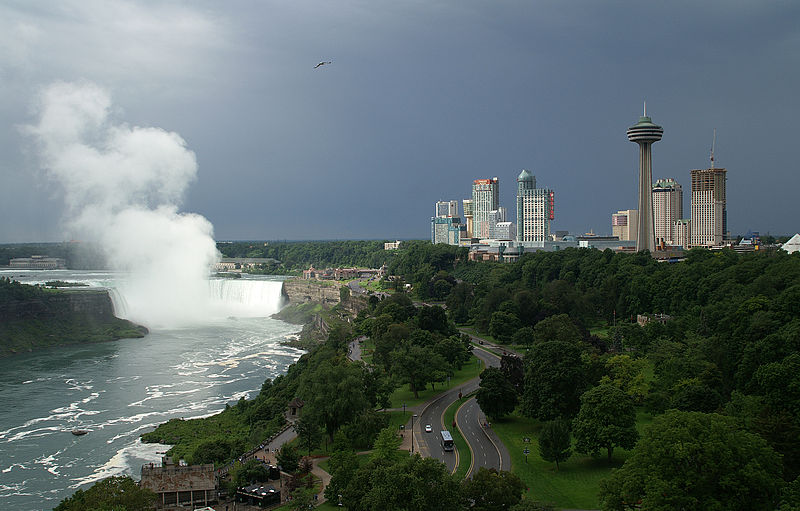 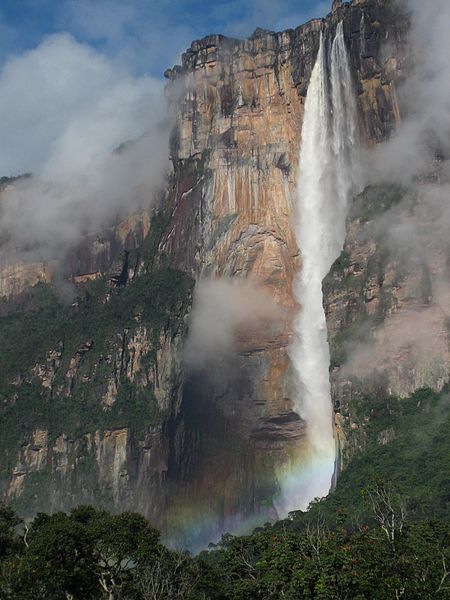 Obr. 8 – Niagarské vodopády
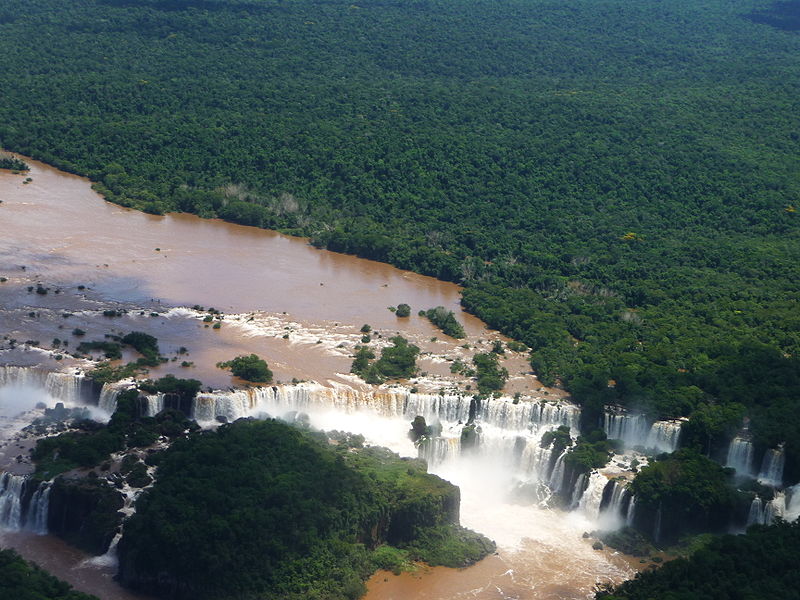 Obr. 9 – vodopády Salto Angel
Obr. 10 – vodopády Iguazú
Jezera
SA – ledovcový původ
Velká jezera – na hranici USA a Kanady
                     - Hořejší, Huronské, Michiganské, Erijské, Ontario
Velké Otročí jezero, Velké Medvědí jezero – povodí ř. Mackenzie
Velké solné jezero

JA
Titicaca – v Andách, sopečný původ
              - nejvýše položené jezero světa (3812 m)
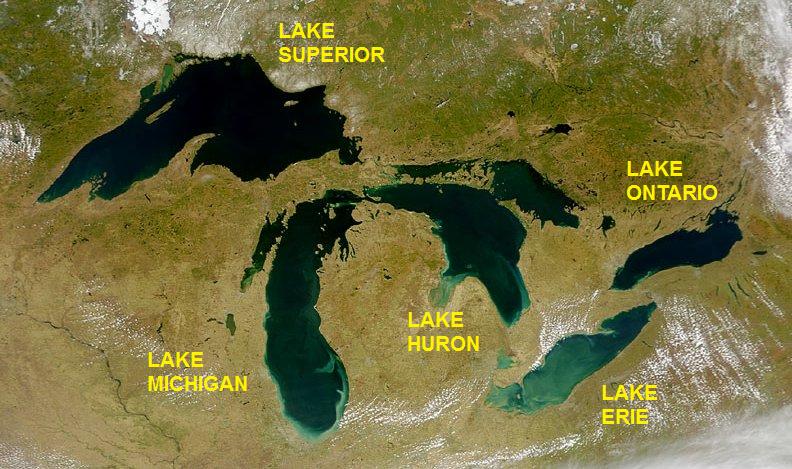 Velká
jezera
Obr. 11
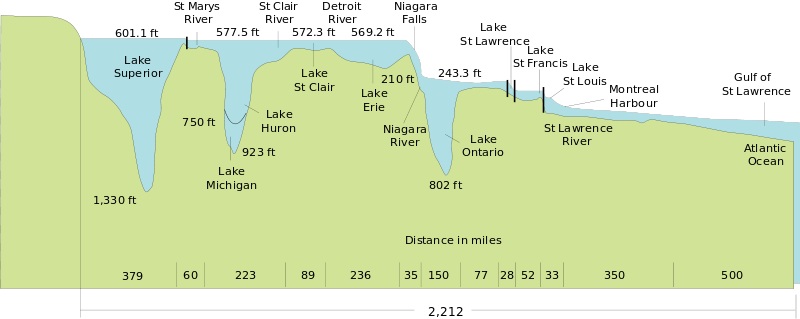 Obr. 13
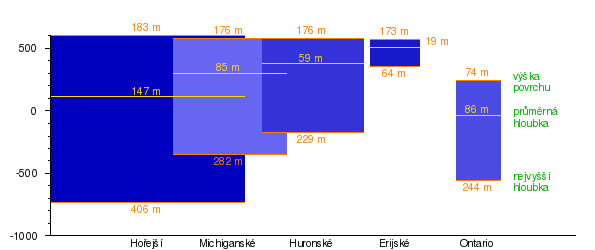 Obr. 12
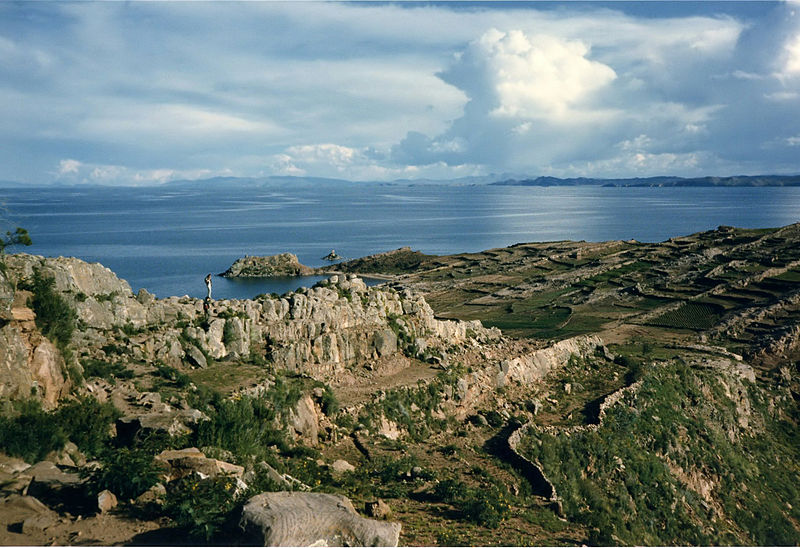 Titicaca
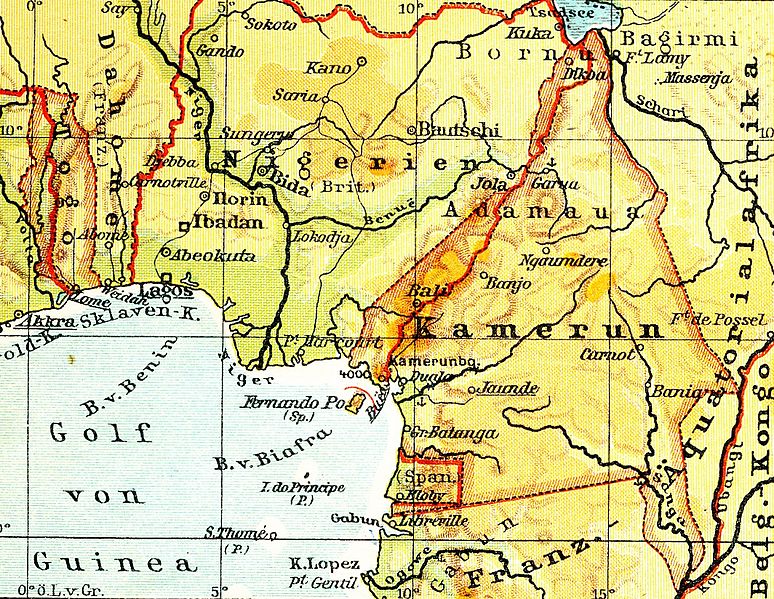 UKAŽ NA MAPĚ
Yukon, Mackenzie, Mississippi, Missouri, Colorado, Amazonka, Paraná, Uruguay
Niagarské vodopády, Salto Angel, vodopády Iguazú
Velká jezera, Velké Medvědí jezero, Velké Otročí jezero, Velké solné jezero, Titicaca
OTÁZKY K OPAKOVÁNÍ
Popiš význam Amazonky. Kde pramení a kam ústí?
Co víš o ústí La Plata?
Které americké vodopády znáš?
Jak se jmenuje a jak je vysoký největší vodopád světa, který se nachází v Jižní Americe?
Vyjmenuj Velká jezera. Mezi kterými z nich jsou Niagarské vodopády?
Čím je zajímavé jezero Titicaca v Andách?




PROCVIČTE SE V TESTÍKU
http://www.zcsol.cz/index.php?s=diktaty/spust&jmeno_diktatu=z7_01_Pob%F8e%9E%ED%20St%F8edozemn%EDho%20mo%F8e.txt
POUŽITÉ ZDROJE
Obr. 1 – Jalambert [2012-02-14], dostupné jako volné dílo na www: http://commons.wikimedia.org/wiki/File:Amazon_River_Rio_Negro_convergence.JPG?uselang=cs
Obr. 2 - Dario Alpern [2012-02-14], dostupné pod licencí Creative Commons na www: http://commons.wikimedia.org/wiki/File:Triple_frontera_Argentina,_Brasil_y_Paraguay.jpg?uselang=cs
Obr. 3 - Jacques Descloitres [2012-02-14], dostupné jako volné dílo na www: http://commons.wikimedia.org/wiki/File:River_Plate.jpg
Obr. 4 - Archbob [2012-02-14], dostupné jako volné dílo na www: http://commons.wikimedia.org/wiki/File:Mississippiatpikespeak.JPG?uselang=cs
Obr. 5 - Ian Mackenzie [2012-02-14], dostupné pod licencí Creative Commons na www: http://commons.wikimedia.org/wiki/File:Mackenzie_River_ice_road_-e.jpg?uselang=cs
Obr. 6 - Dave Bezaire & Susi Havens-Bezaire [2012-02-14], dostupné pod licencí Creative Commons na www: http://commons.wikimedia.org/wiki/File:The_Treacherous_5_Fingers_on_the_Yukon.jpg?uselang=cs
Obr. 7 - Nikater [2012-02-14], dostupné jako volné dílo na www: http://commons.wikimedia.org/wiki/File:Colorado_River_08.jpg?uselang=cs
Obr. 8 - Saffron Blaze [2012-02-14], dostupné pod licencí Creative Commons na www: http://commons.wikimedia.org/wiki/File:Canadian_falls.jpg?uselang=cs
Obr. 9 - benedict.adam [2012-02-14], dostupné pod licencí Creative Commons na www: http://commons.wikimedia.org/wiki/File:SaltoAngel3.jpg?uselang=cs
Obr. 10 - Leonard G. [2012-02-14], dostupné jako volné dílo na www: http://commons.wikimedia.org/wiki/File:ArialViewIquazuFallsMidsectinoView.JPG?uselang=cs
Obr. 11 - Beyond My Ken [2012-02-14], dostupné jako volné dílo na www: http://commons.wikimedia.org/wiki/File:Great_Lakes_from_space_crop_labeled.jpg?uselang=cs
Obr. 12 - [2012-02-14], dostupné pod licencí Creative Commons na www: http://upload.wikimedia.org/wikipedia/cs/timeline/f222c0770e74f6616d0df5bf77ef708f.png
POUŽITÉ ZDROJE
Obr. 13 - U.S. Army Corps of Engineers, Detroit District [2012-02-14], dostupné jako volné dílo na www: http://commons.wikimedia.org/wiki/File:Great_Lakes.svg?uselang=cs
Obr. 14_ Bernard Gagnon [2012-02-14], dostupné pod licencí Creative Commons na www: http://commons.wikimedia.org/wiki/File:Taquile_Island.jpg?uselang=cs